Bees AT CRAMOND: Safety and protecting them
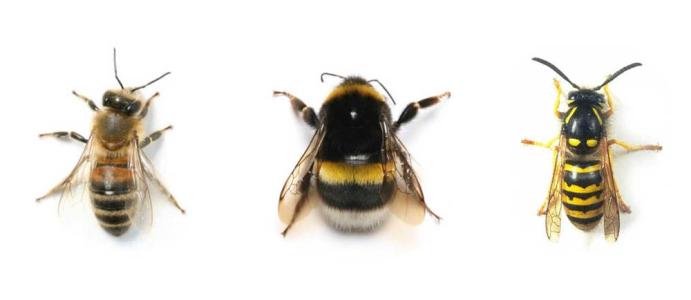 At Cramond Primary, we are lucky enough to have many bees that live on our playground! Maybe you’ve seen some of them! Below are a few that P3I has seen and identified.
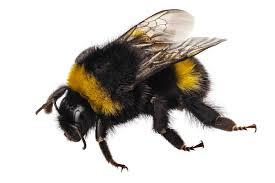 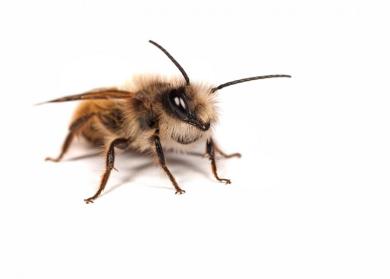 Bumble Bees
Mason Bees
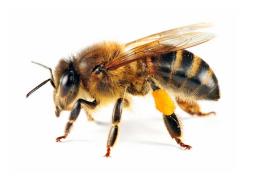 Honey Bees
You may have noticed bees on the playground, near the log steps and rocks. They are called mason bees. They will not hurt you, and they are important pollinators! They are a type of solitary bee (they don’t build nests, but burrow holes). Mason bees look like this:
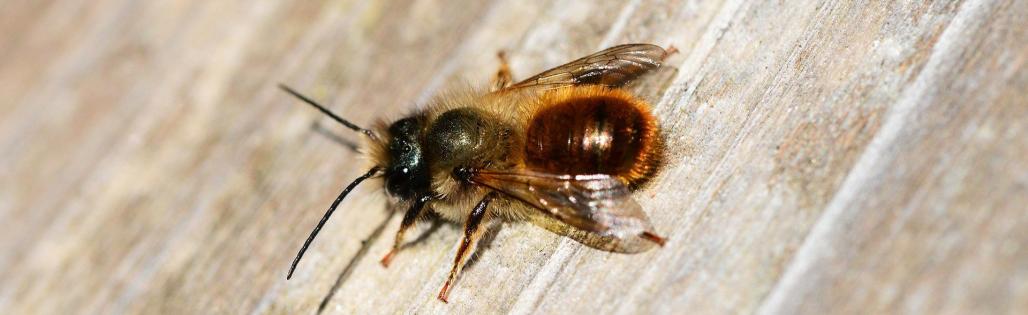 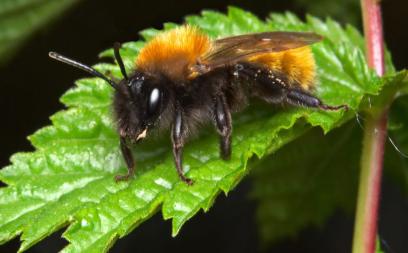 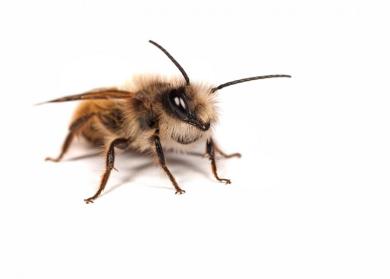 Our topic this term in P3 is Minibeasts.
We’ve been studying bees, and how important 
they are for our environment. We have 
noticed that many children and parents seem 
to be frightened of the mason bees that are
near the log steps, and we want to tell you 
not to       afraid!
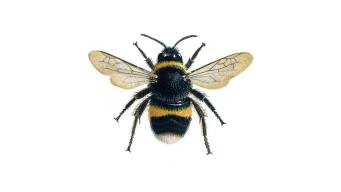 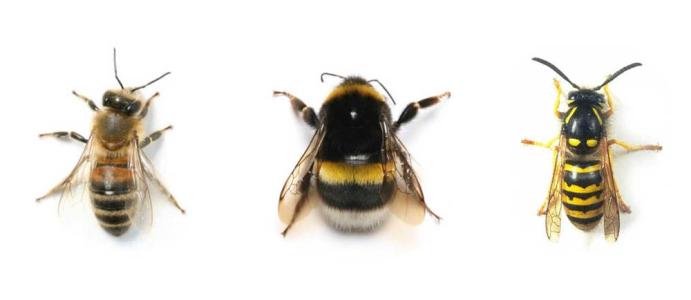 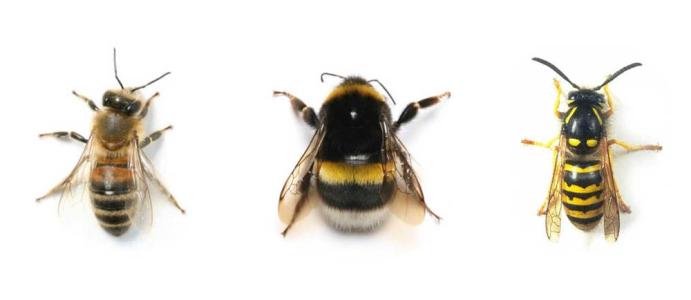 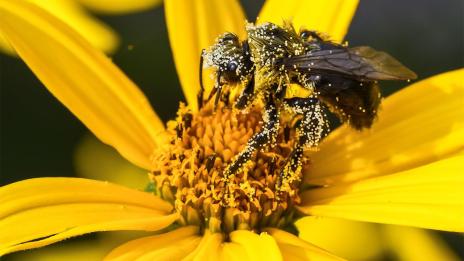 Why do we need bees?

Bees are pollinators! Plants 
need help to grow, breed, and 
produce food. Humans need 
food! 30% of the world’s crops and 90%
of wild plants need pollinators (bees) to thrive! 
Without bees, we wouldn’t have a lot of foods.
Here are a just few that would disappear 
without bees:
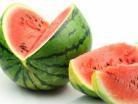 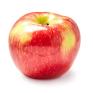 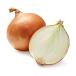 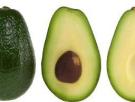 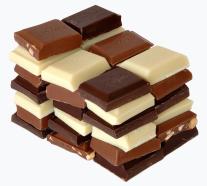 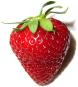 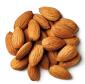 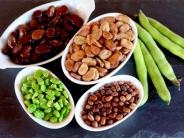 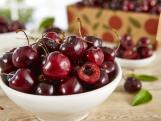 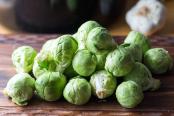 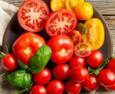 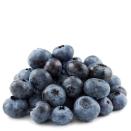 Why do we need bees?
Biodiversity (lots of different plant and 
animal life in the world) makes the world a 
healthy place. Loads of other plants
and animals rely on having bees in their habitat
to live!
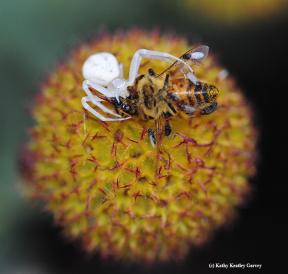 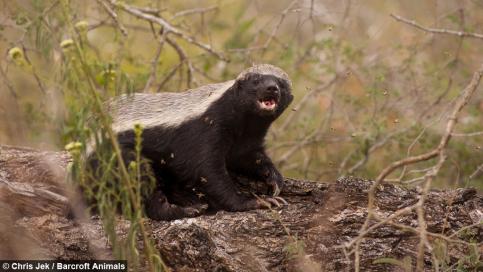 Badgers, foxes,
bears, mice, and 
other animals eat
entire nests – 
bees and all!
The Crab Spider
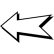 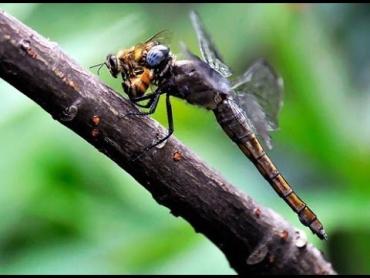 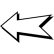 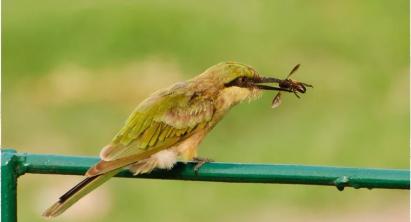 The Bee-Eater
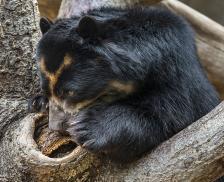 Dragonflies
Bees are in danger! 
Bee colonies are collapsing 
and wild honey bee 
populations in North America
and Europe are in decline.
 
Why is this? 
Changes in farming practices. Wildflower 
meadows have been ploughed up to make space 
for fields. (Bees need wildflowers!)
2. Pesticide use (the chemicals we put on plants 
to make them grow) has increased massively.
3. People are trading bees around the world and
spreading diseases.
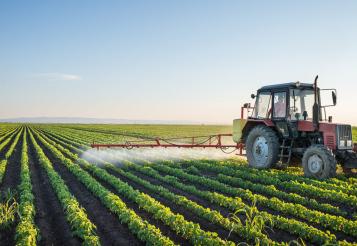 How can we safely live with bees and protect them?

Leave bees and wasps alone. If you leave 
	them alone, they will leave you alone.
2.   Don’t swat or stomp on a bee. 
3.   Plant nectar and pollen rich flowers! Bees love the        	flowers below.
4. Leave areas of your garden undisturbed to build a nest. Or build a bee hotel for them!
5. Raise awareness about protecting bees.
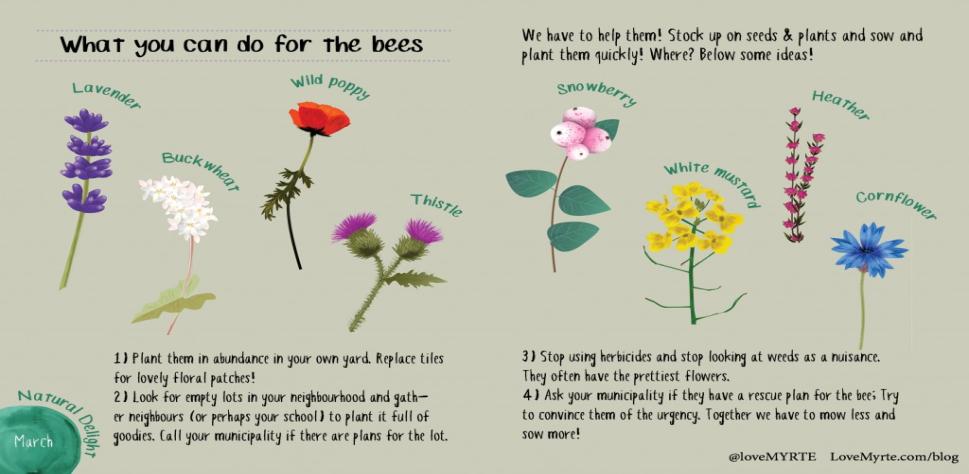 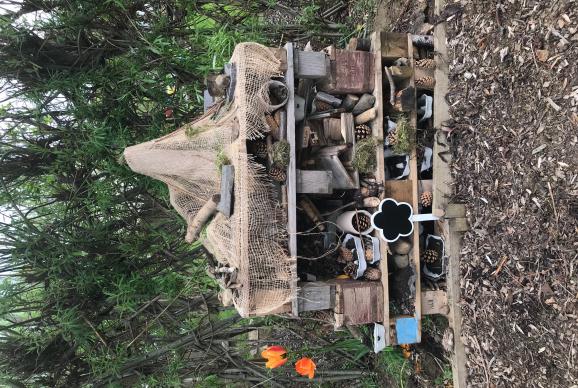 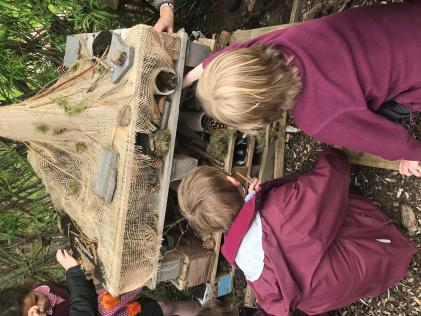 P3 Built 
Bee and 
Bug 
Hotels!
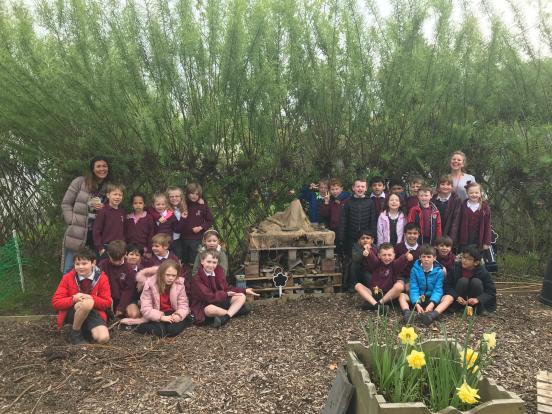 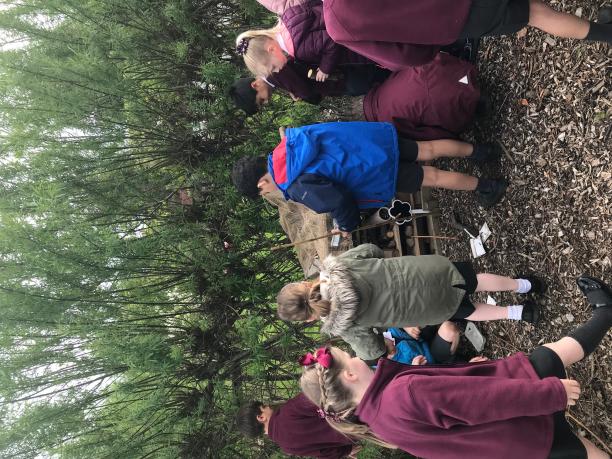 Thank you for 
watching our
     sentation.
Protect our bees!
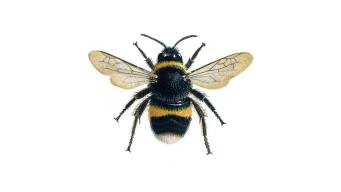 #CRAMONDCARES